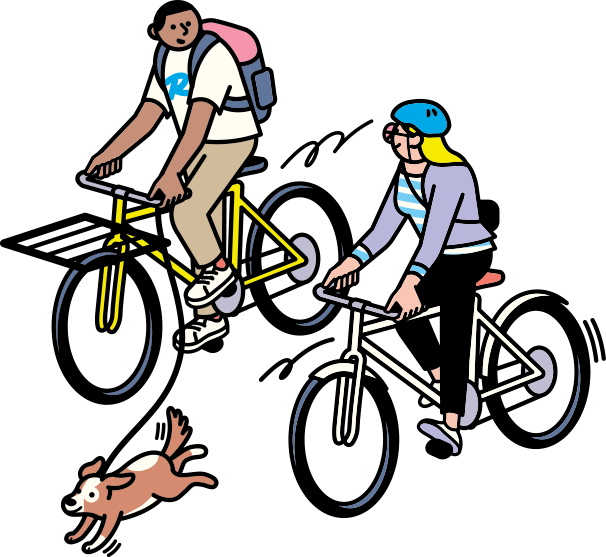 Liv och hälsa ung anpassad skola
2024
Resultat för Uppsala län
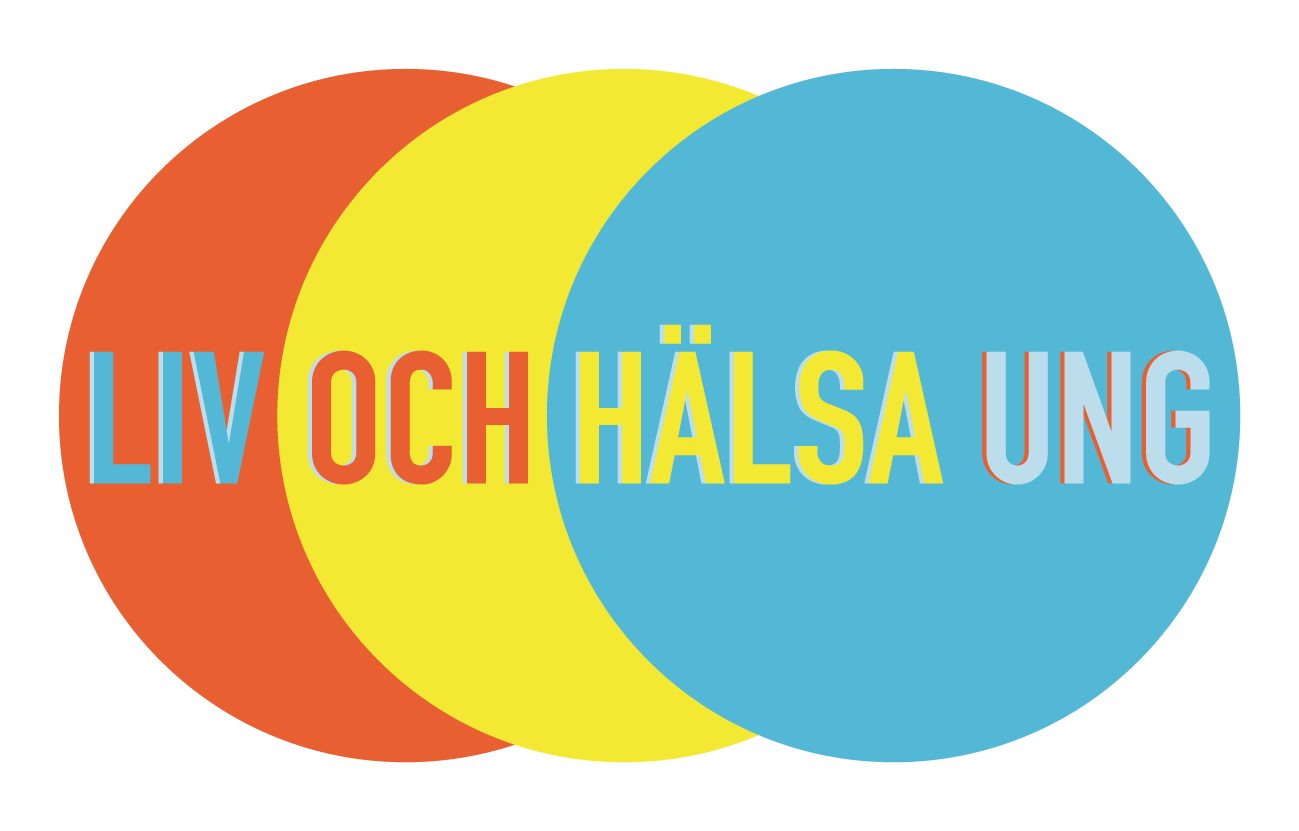 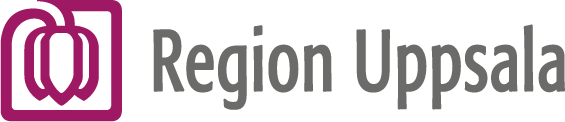 Introduktion
Liv och hälsa ung (LHU) är en enkätundersökning som har genomförts i ordinarie skolor i Uppsala län sedan 2005. Under 2024 genomfördes en pilotundersökning av enkäten i anpassad skola. Enkäten genomfördes av Region Uppsala och länets åtta kommuner mellan vecka 6 och 9 med en extra uppsamlingsvecka vecka 10. Samtliga högstadie- och gymnasieskolor i länet erbjöds att delta och till skillnad från ordinarie Liv och hälsa ung så ingick samtliga årskurser i högstadiet och gymnasiet. 
Frågeunderlaget som användes i enkäten är framtaget av Region Sörmland samt Region Västmanland; målgruppen och personer som arbetar i anpassad skola har löpande varit med och utformat frågorna.
Genomförande
Enkäten var digital och skapad i verktyget Webropol vilket möjliggjorde att eleverna kunde svara på enkäten på dator, mobil eller surfplatta. Personalen i skolorna fick avgöra vilka elever som hade förmågan att svara på enkäten eftersom målgruppen är heterogen i sin förmåga att besvara frågorna. Elevassistenter fick assistera de elever som efterfrågade det. Vid känsliga frågor fanns det först en kontrollfråga om eleverna svarade på enkäten själva eller med assistans då de känsliga frågorna endast visades om eleven svarade själv. Vid följdfrågor så visas en pil i rapporten för att indikera vilket svar som gav eleverna en följdfråga. 
Lärarna fick inför genomförandet ett informationsmaterial som rekommenderade att de gick igenom enkäten på en skärm framför klassen samtidigt som eleverna svarade på enkäten. Rekommendationen var därefter att enkäten skulle genomföras i klassrummen under lektionstid.
Resultat
Enkäten besvarades av 179 elever. Enligt Skolverkets statistik gick det 206 elever i anpassad högstadiet under läsåret 2023/24 i Uppsala län. Antal elever i anpassat gymnasium var 201 elever år 2023. Det innebär att undersökningen hade en svarsfrekvens på 44%. Jämförelsevis hade Sörmlands län en svarsfrekvens på 61% när de genomförde sin enkät 2023 Anledningen till att vi fick lägre svarsfrekvens var att inte samtliga skolor i länet valde att delta. Region Uppsala tar med sig detta från denna pilotundersökning för att nästa gång se till att tydligare strukturer finns för att få med sig samtliga skolor.
Eftersom frågeunderlaget är utformat för målgruppen så är inte frågorna direkt jämförbara med de i ordinarie liv och hälsa ung. Därför bör inte direkta jämförelser mellan LHU i ordinarie skola och anpassad skola. Rapporten presenterar resultaten för samtliga frågor i tre versioner; på totalen, uppdelat på kön och uppdelat på ålder. I de fall där en uppdelad grupp har färre än 15 svar visas inte resultaten på grund av anonymitetskäl. Därför visas endast resultat uppdelat för de som har svarat att de definierar sig som killar eller tjejer men inte om de har svarat att de inte identifierar sig som tjej eller kille eller om de inte vill berätta om sin könstillhörighet.
Antal
179
Hur mår du?
Antal tjejer
63
Antal killar
105
Hur mår du?
Antal 15 år och äldre
104
Antal under 15 år
72
Hur mår du?
Antal
178
Har du ont i huvudet?
Antal tjejer
63
Antal killar
104
Har du ont i huvudet?
Antal 15 år och äldre
104
Antal under 5 år
71
Har du ont i huvudet?
Antal
177
Har du svårt att somna?
Antal tjejer
63
Antal killar
103
Har du svårt att somna?
Antal 15 år och äldre
103
Antal under 15 år
71
Har du svårt att somna?
Antal
178
Har du ont i magen?
Antal tjejer
63
Antal killar
104
Har du ont i magen?
Antal 15 år och äldre
104
Antal under 15 år
71
Har du ont i magen?
Antal
178
Är du ledsen?
Antal tjejer
63
Antal killar
105
Är du ledsen?
Antal 15 år och äldre
104
Antal under 15 år
71
Är du ledsen?
Antal
178
Känner du dig ensam?
Antal tjejer
63
Antal killar
104
Känner du dig ensam?
Antal 15 år och äldre
103
Antal under 15 år
72
Känner du dig ensam?
Antal
177
Är du...?
Antal 15 år och äldre
102
Antal under 15 år
72
Är du...?
Antal
179
Vilka vuxna bor du med?
Antal tjejer
63
Antal killar
105
Vilka vuxna bor du med?
Antal 15 år och äldre
104
Antal under 15 år
72
Vilka vuxna bor du med?
Antal
177
Har du någon vuxen hemma som du kan prata med om viktiga saker?
Antal tjejer
62
Antal killar
104
Har du någon vuxen hemma som du kan prata med om viktiga saker?
Antal 15 år och äldre
104
Antal under 15 år
70
Har du någon vuxen hemma som du kan prata med om viktiga saker?
Antal
179
Äter du frukt, bär eller grönsaker?
Antal tjejer
63
Antal killar
105
Äter du frukt, bär eller grönsaker?
Antal 15 år och äldre
104
Antal under 15 år
72
Äter du frukt, bär eller grönsaker?
Antal
179
Dricker du läsk eller annan dryck som innehåller socker? Till exempel Coca-cola, Fanta, saft eller juice.
Antal tjejer
63
Antal killar
105
Dricker du läsk eller annan dryck som innehåller socker? Till exempel Coca-cola, Fanta, saft eller juice.
Antal 15 år och äldre
104
Antal under 15 år
72
Dricker du läsk eller annan dryck som innehåller socker? Till exempel Coca-cola, Fanta, saft eller juice.
Antal
177
Hur ofta brukar du äta frukost?
Antal tjejer
62
Antal killar
104
Hur ofta brukar du äta frukost?
Antal 15 år och äldre
103
Antal under 15 år
71
Hur ofta brukar du äta frukost?
Antal
179
Hur ofta brukar du äta glass, fikabröd eller andra sötsaker?
Antal tjejer
63
Antal killar
105
Hur ofta brukar du äta glass, fikabröd eller andra sötsaker?
Antal 15 år och äldre
104
Antal under 15 år
72
Hur ofta brukar du äta glass, fikabröd eller andra sötsaker?
Antal
177
Hur ofta brukar du äta godis, choklad eller snacks? Med snacks menar vi till exempel chips eller ostbågar.
Antal tjejer
63
Antal killar
103
Hur ofta brukar du äta godis, choklad eller snacks? Med snacks menar vi till exempel chips eller ostbågar.
Antal 15 år och äldre
104
Antal under 15 år
70
Hur ofta brukar du äta godis, choklad eller snacks? Med snacks menar vi till exempel chips eller ostbågar.
Antal
178
Hur ofta brukar du gå eller cykla? Till exempel till och från skolan eller på fritiden.
Antal tjejer
63
Antal killar
104
Hur ofta brukar du gå eller cykla? Till exempel till och från skolan eller på fritiden.
Antal 15 år och äldre
103
Antal under 15 år
72
Hur ofta brukar du gå eller cykla? Till exempel till och från skolan eller på fritiden.
Antal
179
Hur ofta brukar du träna så att du svettas?
Hur ofta brukar du träna så att du svettas?
Antal 15 år och äldre
104
Antal under 15 år
72
Hur ofta brukar du träna så att du svettas?
Antal
177
Röker du? Till exempel cigarett eller e-cigarett.
Antal tjejer
63
Antal killar
105
Röker du? Till exempel cigarett eller e-cigarett.
Antal 15 år och äldre
102
Antal under 15 år
72
Röker du? Till exempel cigarett eller e-cigarett.
Antal
178
Snusar du? Antingen brunt eller vitt snus, till exempel Ettan, Knox, Volt, Velo, Freeze
Antal tjejer
62
Antal killar
104
Snusar du? Antingen brunt eller vitt snus, till exempel Ettan, Knox, Volt, Velo, Freeze
Antal 15 år och äldre
104
Antal under 15 år
71
Snusar du? Antingen brunt eller vitt snus, till exempel Ettan, Knox, Volt, Velo, Freeze
Antal
179
Har du druckit alkohol? Alkohol kan vara till exempel öl, vin eller cider.
Antal
45
Har du druckit så mycket alkohol att du känt dig full?
Antal tjejer
63
Antal killar
105
Har du druckit alkohol? Alkohol kan vara till exempel öl, vin eller cider.
Antal tjejer
15
Antal killar
28
Har du druckit så mycket alkohol att du känt dig full?
Antal 15 år och äldre
104
Antal under 15 år
72
Har du druckit alkohol? Alkohol kan vara till exempel öl, vin eller cider.
Antal
175
Får du hjälp i skolarbetet om du behöver?
Antal tjejer
62
Antal killar
103
Får du hjälp i skolarbetet om du behöver?
Antal 15 år och äldre
104
Antal under 15 år
70
Får du hjälp i skolarbetet om du behöver?
Antal
178
Kan du koncentrera dig på lektionerna?
Antal tjejer
62
Antal killar
105
Kan du koncentrera dig på lektionerna?
Antal 15 år och äldre
104
Antal under 15 år
71
Kan du koncentrera dig på lektionerna?
Antal
176
Känner du dig stressad i skolan?
Antal tjejer
63
Antal killar
103
Känner du dig stressad i skolan?
Antal 15 år och äldre
104
Antal under 15 år
70
Känner du dig stressad i skolan?
Antal
177
Känner du dig trygg på rasterna?
Antal tjejer
62
Antal killar
104
Känner du dig trygg på rasterna?
Antal 15 år och äldre
104
Antal under 15 år
70
Känner du dig trygg på rasterna?
Antal
177
Känner du dig trygg till och från skolan?
Antal tjejer
62
Antal killar
104
Känner du dig trygg till och från skolan?
Antal 15 år och äldre
104
Antal under 15 år
71
Känner du dig trygg till och från skolan?
Antal
176
Har du blivit mobbad på skolan?
Antal tjejer
62
Antal killar
103
Har du blivit mobbad på skolan?
Antal 15 år och äldre
102
Antal under 15 år
71
Har du blivit mobbad på skolan?
Antal
176
Har du blivit mobbad på sociala medier? Till exempel Messenger, Snapchat, Tik-tok eller Instagram
Antal tjejer
61
Antal killar
104
Har du blivit mobbad på sociala medier? Till exempel Messenger, Snapchat, Tik-tok eller Instagram
Antal 15 år och äldre
102
Antal under 15 år
71
Har du blivit mobbad på sociala medier? Till exempel Messenger, Snapchat, Tik-tok eller Instagram
Antal
175
Vet du någon vuxen som kan hjälpa dig om du blir mobbad?
Antal tjejer
61
Antal killar
104
Vet du någon vuxen som kan hjälpa dig om du blir mobbad?
Antal 15 år och äldre
104
Antal under 15 år
69
Vet du någon vuxen som kan hjälpa dig om du blir mobbad?
Antal
175
Tycker du att de vuxna på skolan lyssnar på dig?
Antal tjejer
62
Antal killar
103
Tycker du att de vuxna på skolan lyssnar på dig?
Antal 15 år och äldre
104
Antal under 15 år
69
Tycker du att de vuxna på skolan lyssnar på dig?
Antal
176
Är du med i någon idrottsförening?
Antal tjejer
62
Antal killar
104
Är du med i någon idrottsförening?
Antal 15 år och äldre
102
Antal under 15 år
72
Är du med i någon idrottsförening?
Antal
177
Är du med i någon annan förening? Till exempel scouterna, en kyrka eller studiecirkel.
Antal tjejer
61
Antal killar
105
Är du med i någon annan förening? Till exempel scouterna, en kyrka eller studiecirkel.
Antal 15 år och äldre
104
Antal under 15 år
70
Är du med i någon annan förening? Till exempel scouterna, en kyrka eller studiecirkel.
Antal
175
Har du en kompis du kan prata om allt med? Till exempel en klasskamrat eller ett syskon.
Antal tjejer
61
Antal killar
104
Har du en kompis du kan prata om allt med? Till exempel en klasskamrat eller ett syskon.
Antal 15 år och äldre
103
Antal under 15 år
70
Har du en kompis du kan prata om allt med? Till exempel en klasskamrat eller ett syskon.
Antal
179
Vem fyller i enkäten?
Antal
123
Har du blivit utsatt för en sexuell handling fast du inte ville? Till exempel att någon har tagit på dig, tvingat dig att ta på dem eller tvingat dig att ta på dig själv.
Antal
123
Har du blivit utsatt för en sexuell handling på nätet fast du inte ville? Till exempel att någon har skickat sexuella meddelanden som du inte ville ha, eller tvingat dig att skicka bilder på dig själv.
Antal
123
Har du blivit slagen av någon vuxen i din familj? (till exempel slagen med knuten eller öppen hand, knuffad eller sparkad)
Antal
176
Har du fyllt 15 år?
Antal
103
Har du någon gång använt droger? Med droger menar vi till exempel hasch, marijuana, amfetamin, heroin, kokain, LSD, GHB eller narkotikaklassade mediciner.
Antal
101
Har du haft sex tillsammans med någon?
Antal
22
När du hade sex eller samlag senast, använde ni något skydd?
Antal tjejer
63
Antal killar
103
Har du fyllt 15 år?
Antal tjejer
35
Antal killar
63
Har du någon gång använt droger? Med droger menar vi till exempel hasch, marijuana, amfetamin, heroin, kokain, LSD, GHB eller narkotikaklassade mediciner.
Antal tjejer
35
Antal killar
61
Har du haft sex tillsammans med någon?
Antal
178
Hur ser du på din framtid?
Antal tjejer
63
Antal killar
105
Hur ser du på din framtid?
Antal 15 år och äldre
103
Antal under 15 år
72
Hur ser du på din framtid?
Antal
179
Vad vill du göra när du tagit studenten?
Antal tjejer
63
Antal killar
105
Vad vill du göra när du tagit studenten?
Antal 15 år och äldre
104
Antal under 15 år
71
Vad vill du göra när du tagit studenten?
Antal
177
Hur var frågorna att svara på?
Antal tjejer
62
Antal killar
105
Hur var frågorna att svara på?
Antal 15 år och äldre
104
Antal under 15 år
71
Hur var frågorna att svara på?
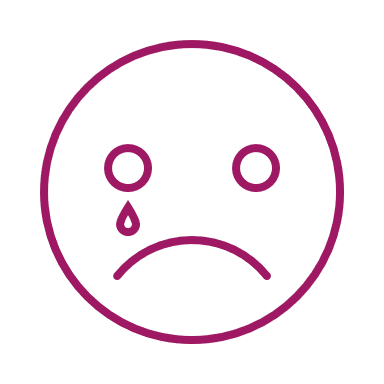 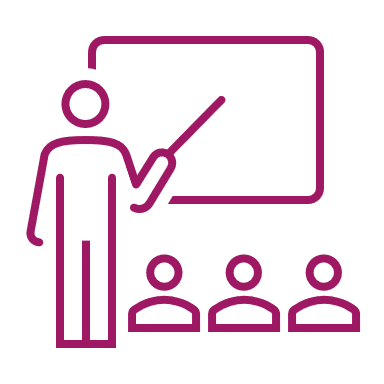 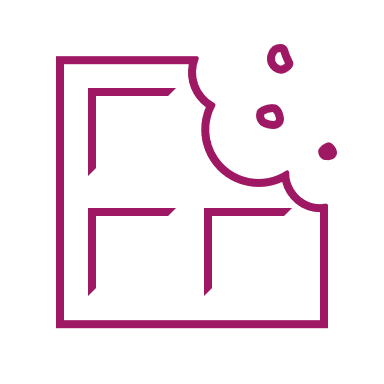 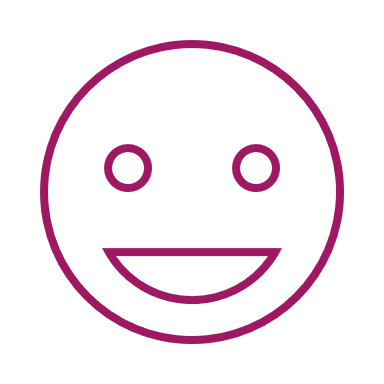 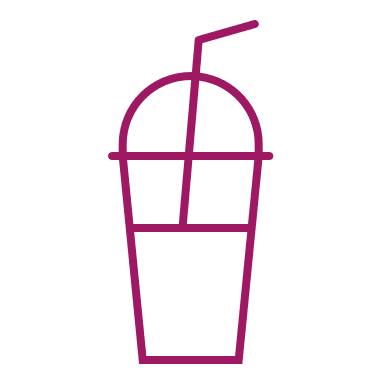 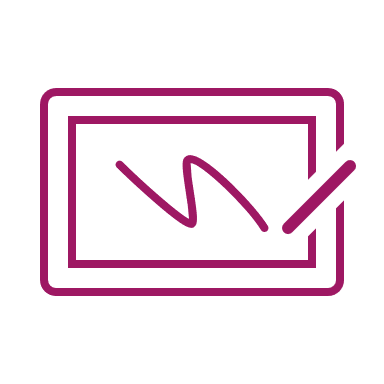 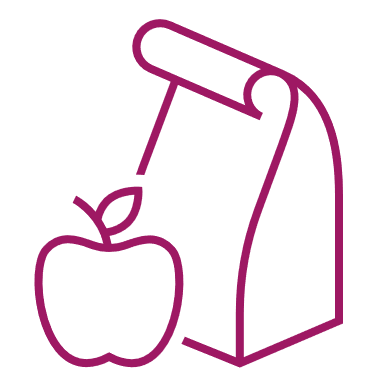 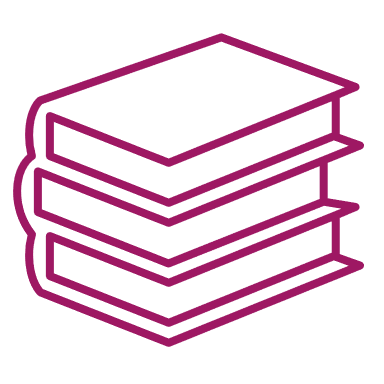 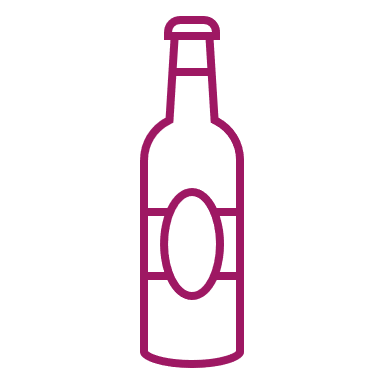 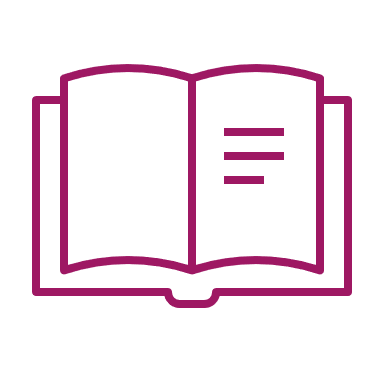 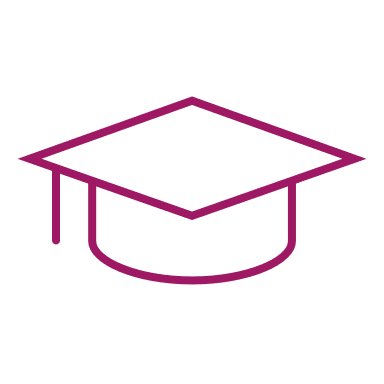 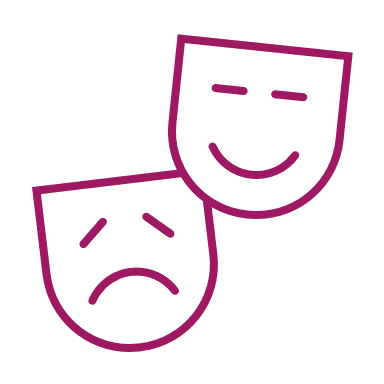 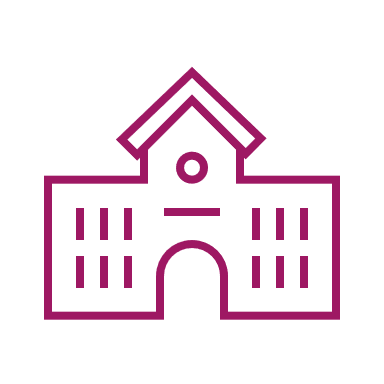 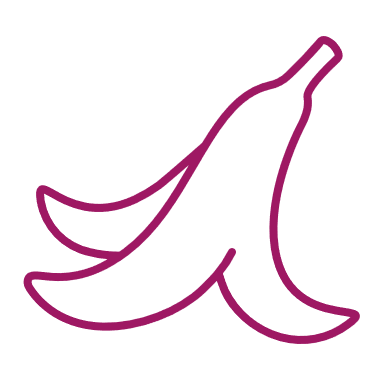 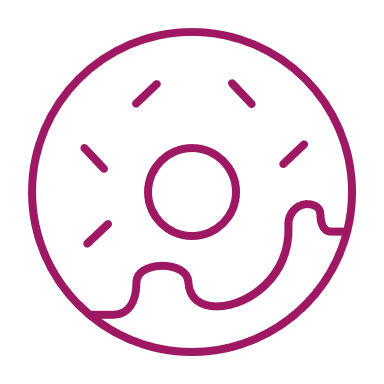 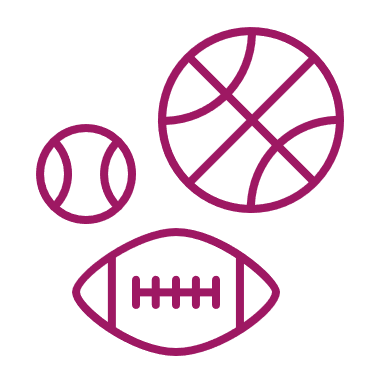 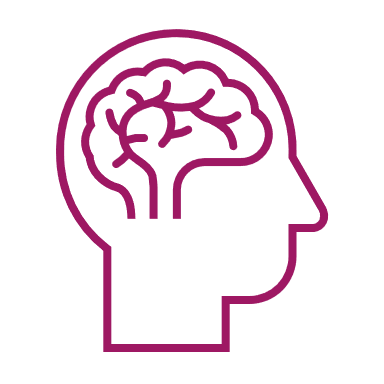 Författare:
Tryggve Pederby tryggve.pederby@regionuppsala.se
Cecilia Brenner cecilia.brenner@regionuppsala.se
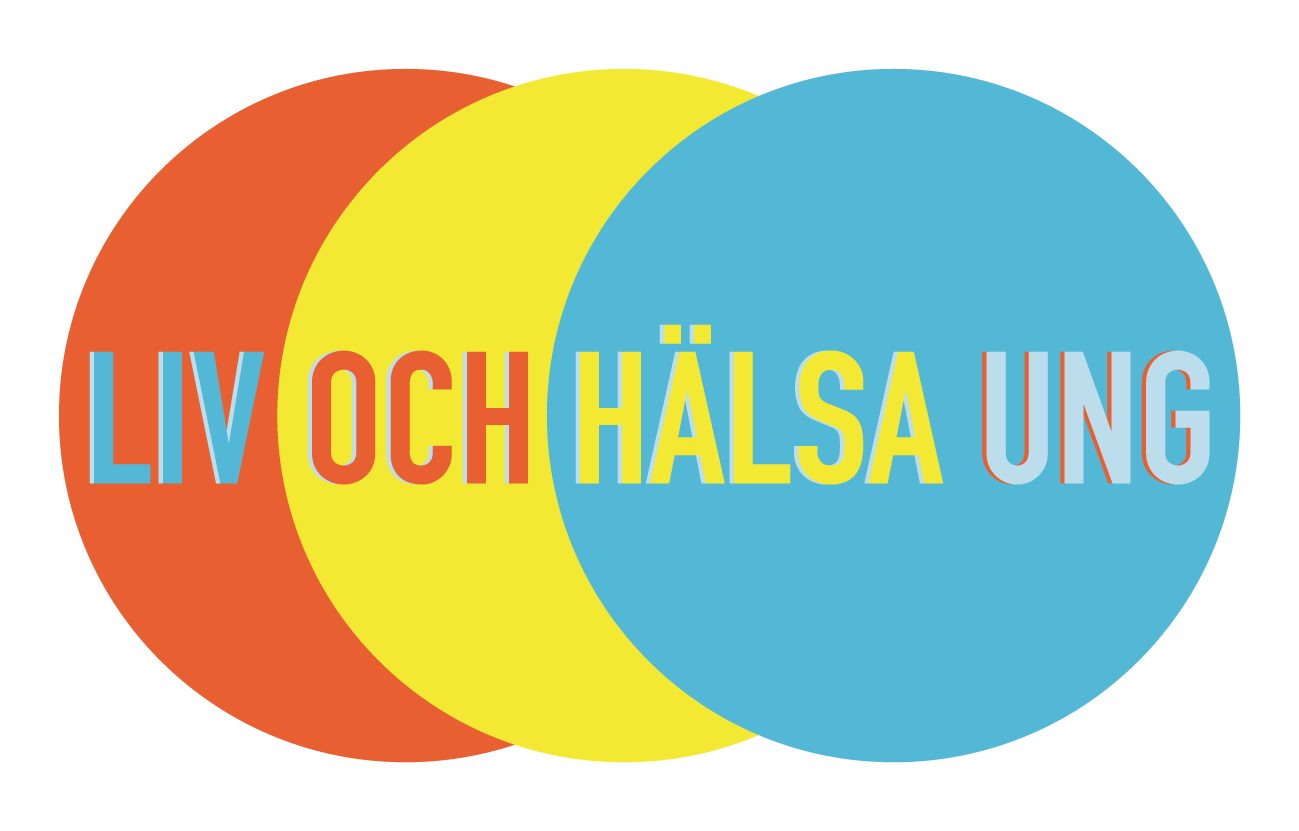 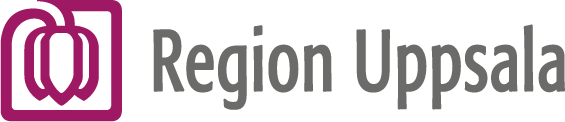